2 Corinthians 1:3–5
3 Blessed be the God and Father of our Lord Jesus Christ, the Father of mercies and God of all comfort, 4 who comforts us in all our affliction, so that we may be able to comfort those who are in any affliction, with the comfort with which we ourselves are comforted by God. 5 For as we share abundantly in Christ’s sufferings, so through Christ we share abundantly in comfort too.
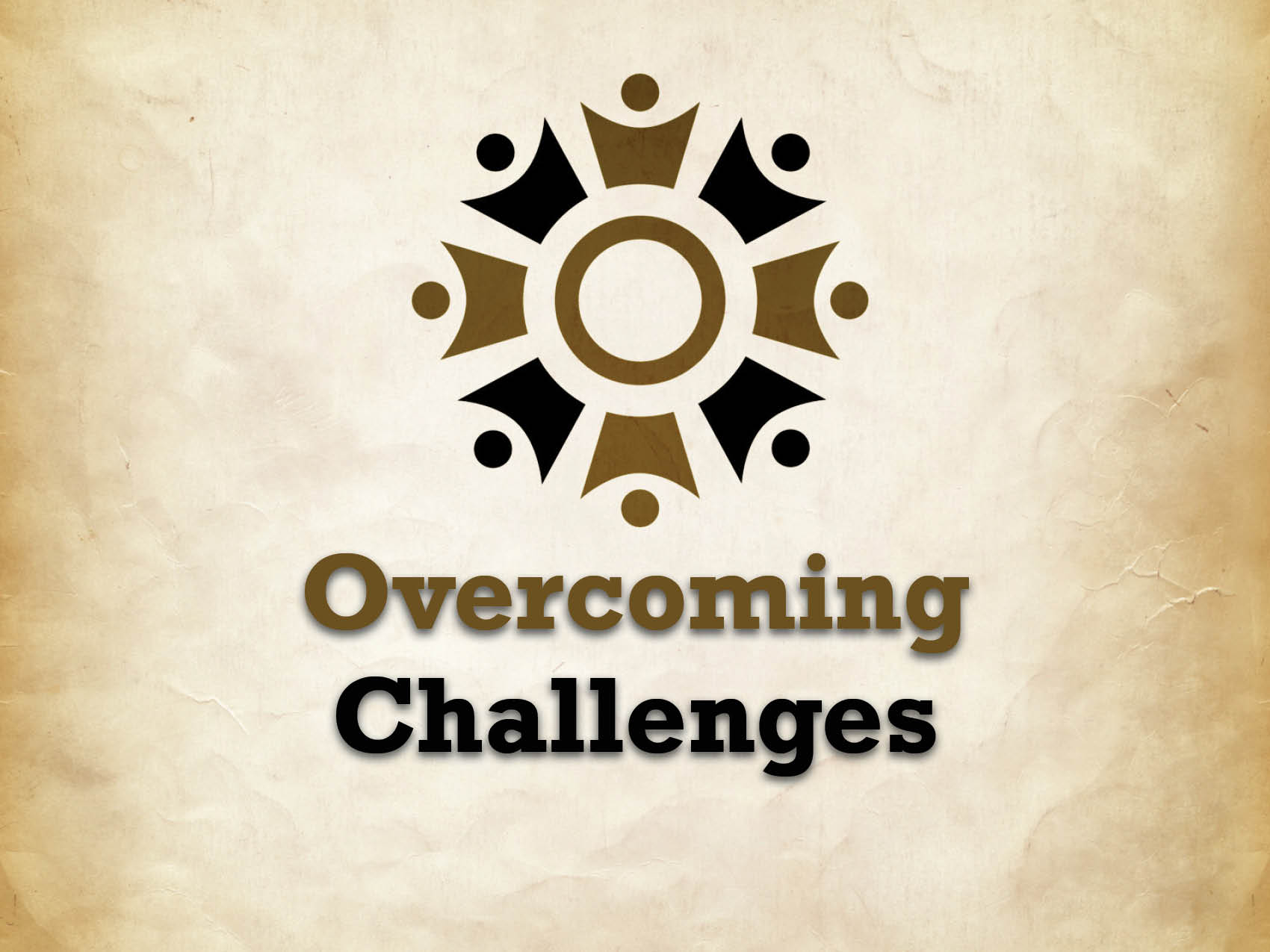 The work is challenging.
A church has to be evangelistic. 
Mark 16:15–16
A church must edify. 
Ephesians 4:15–16
A church must be benevolent. 
Acts 2:42–25
The work is challenging.
Ephesians 3:20–21
Matthew 17:14–20
We must be a united team.
Ecclesiastes 4:9–12
1 Corinthians 12:12, 14–20
Ephesians 4:11–16
We need wisdom.
Ephesians 5:15–17
Proverbs 2:6–7
3 John 9–10
We need perseverance.
1 Corinthians 15:58
2 Thessalonians 1:3–4
We must love one another.
John 13:31–35
Romans 5:6–8
John 3:16–17
1 John 3:16–24
John 15:12–13